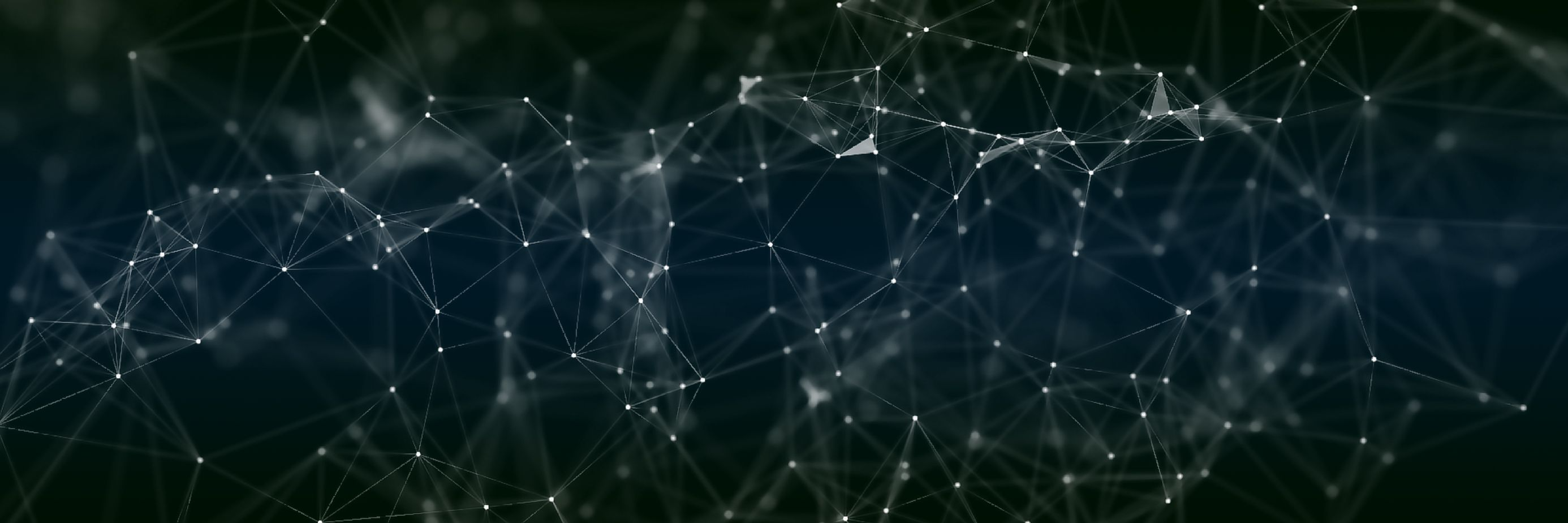 SUBLINEAR-TIME TECHNIQUES IN MOTIF ANALYSIS
TALYA EDEN
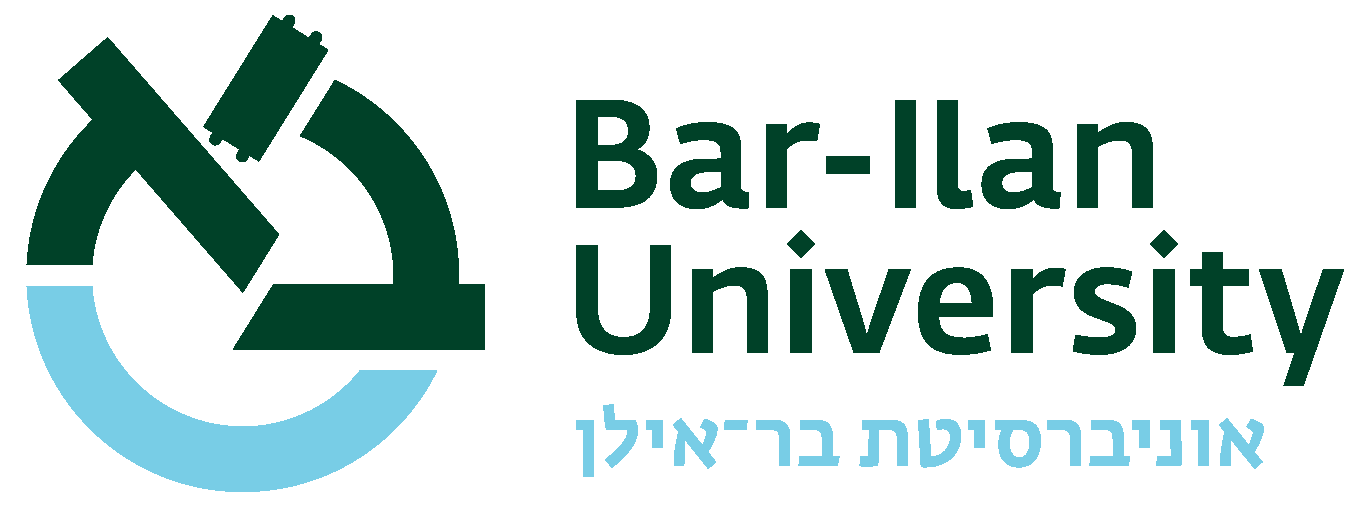 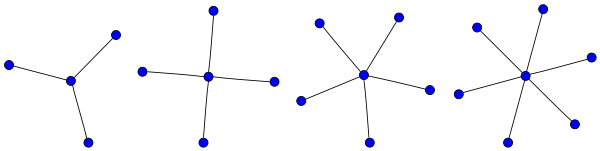 MOTIFS:
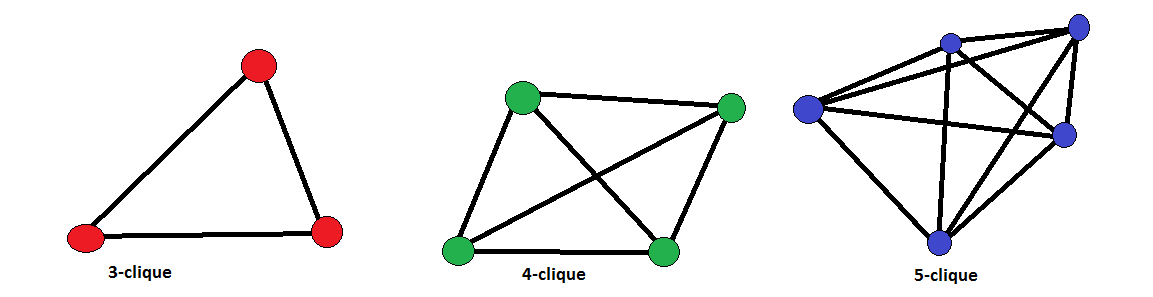 Recurrent and statisticallysignificant subgraphs of anetwork
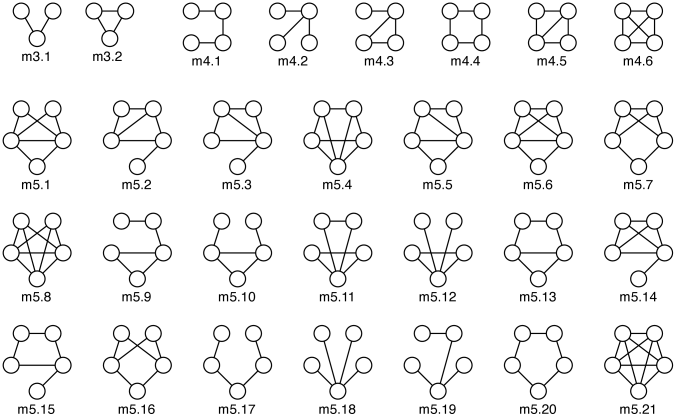 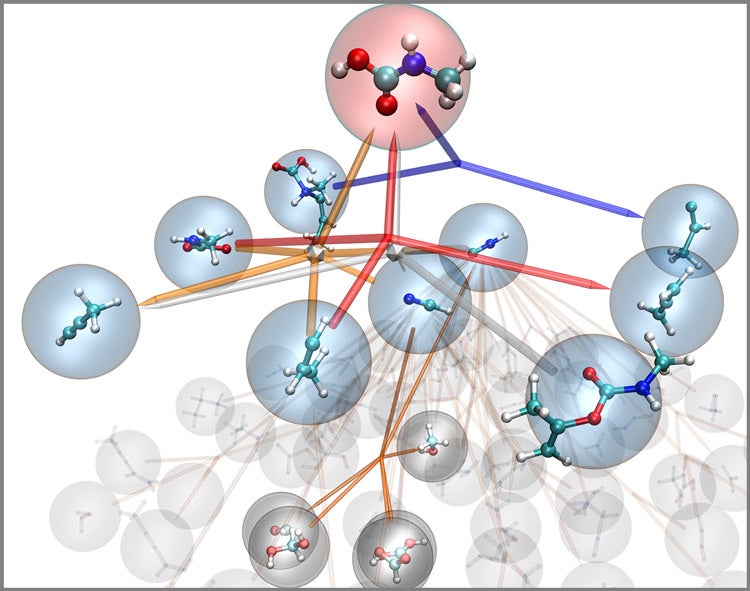 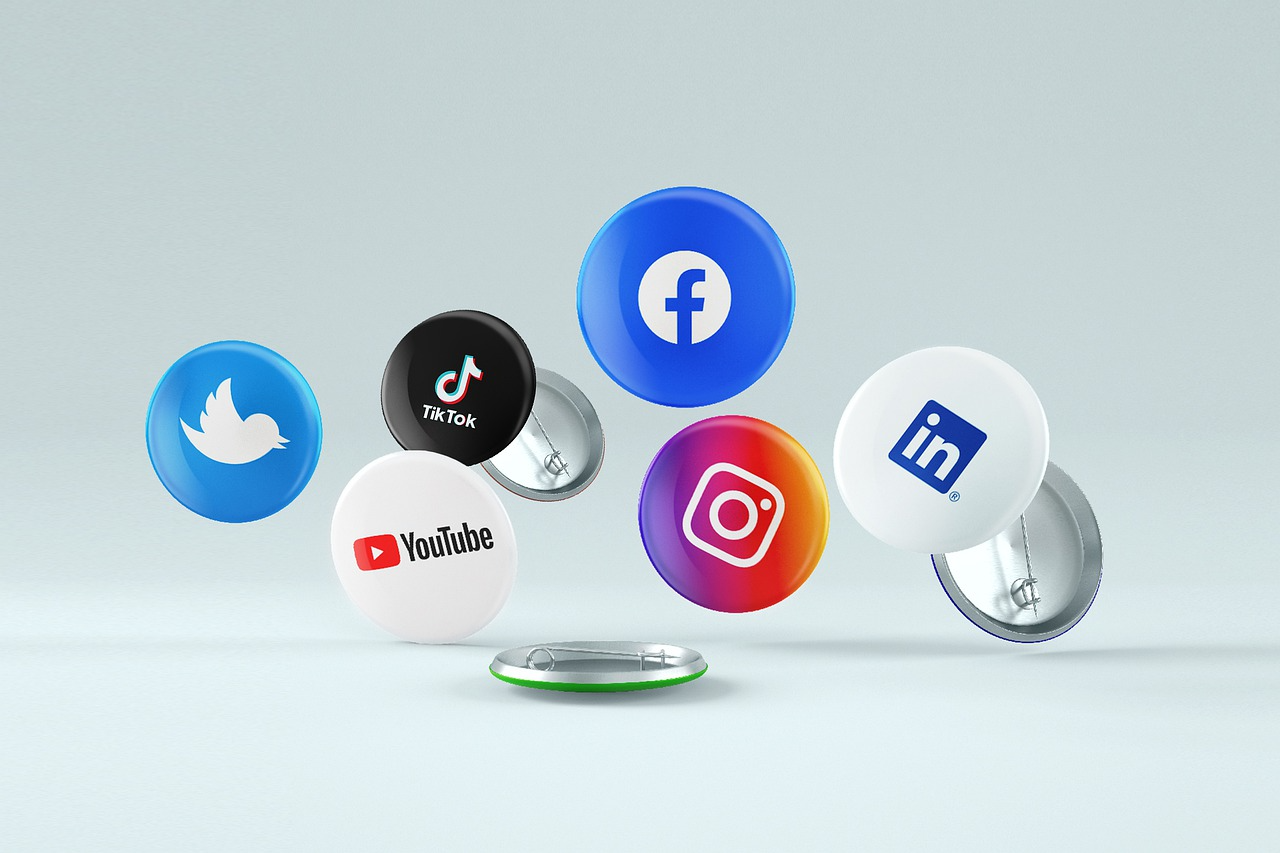 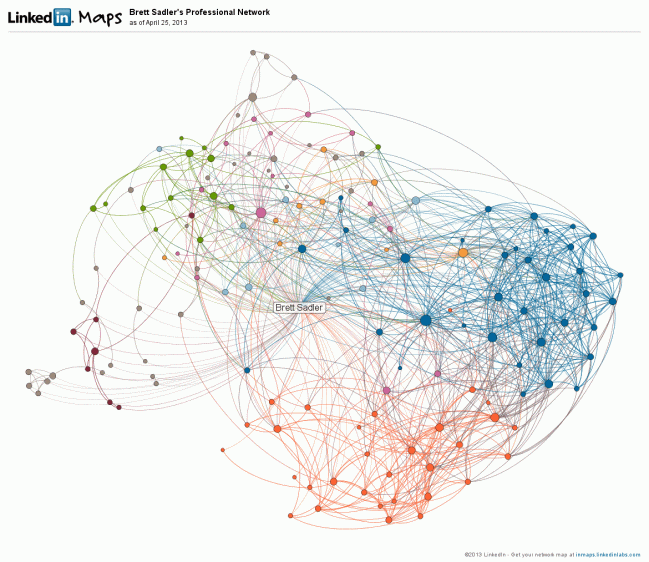 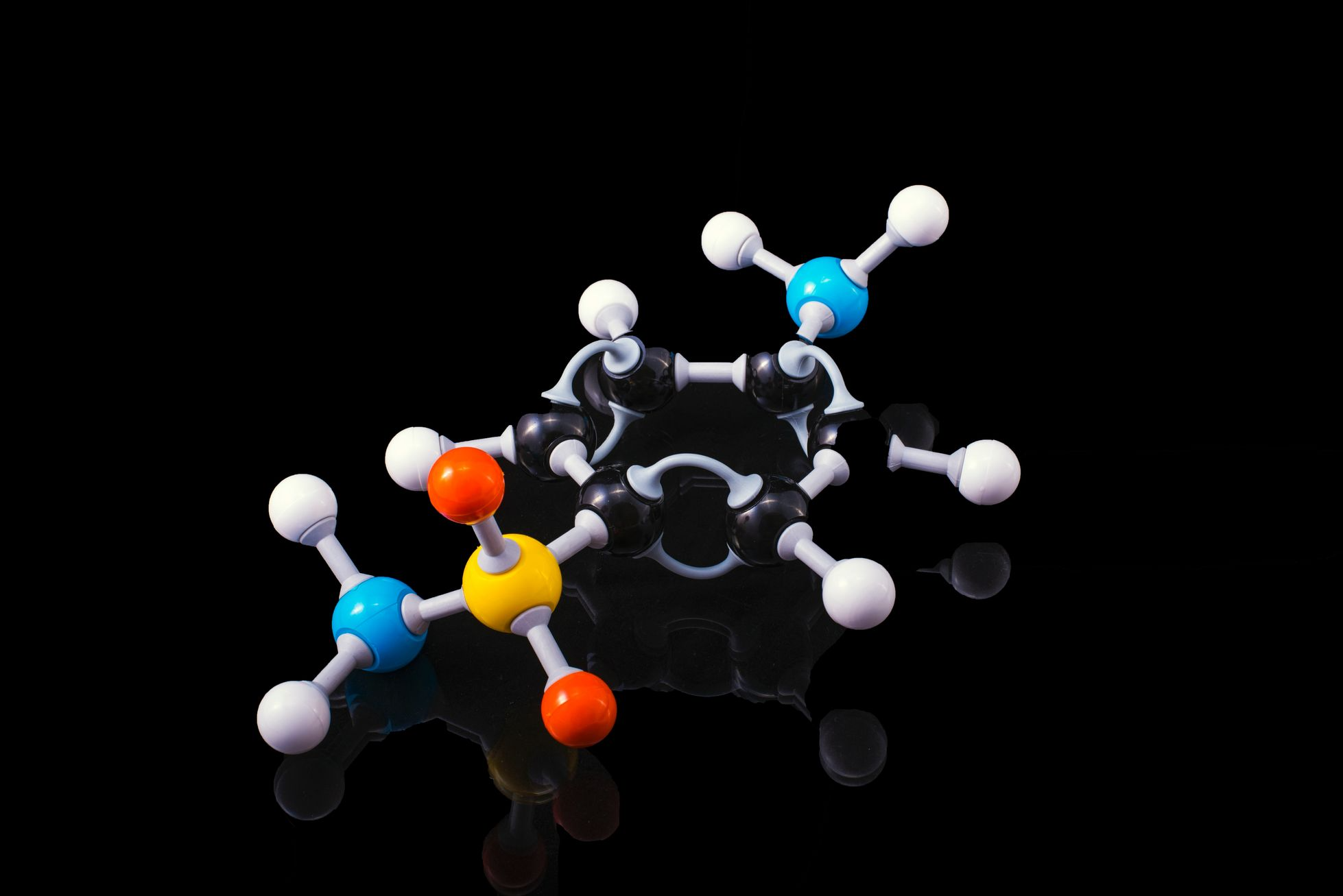 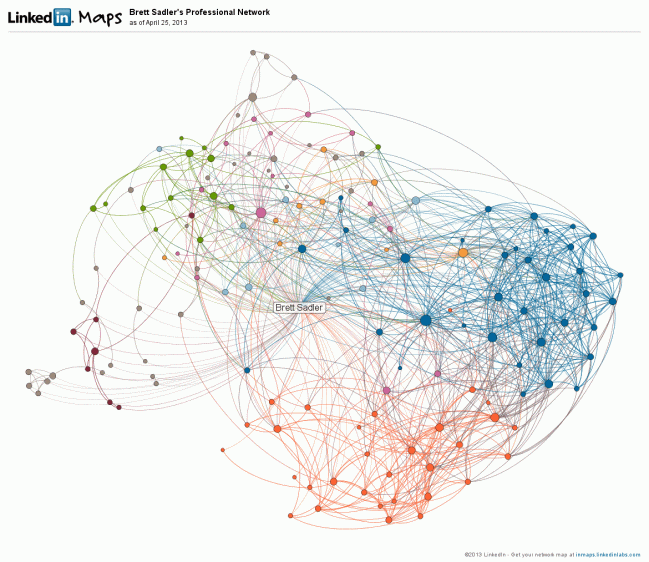 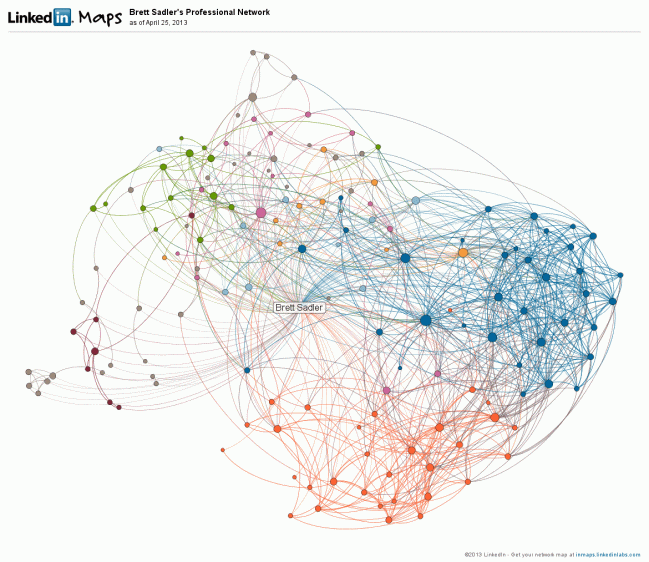 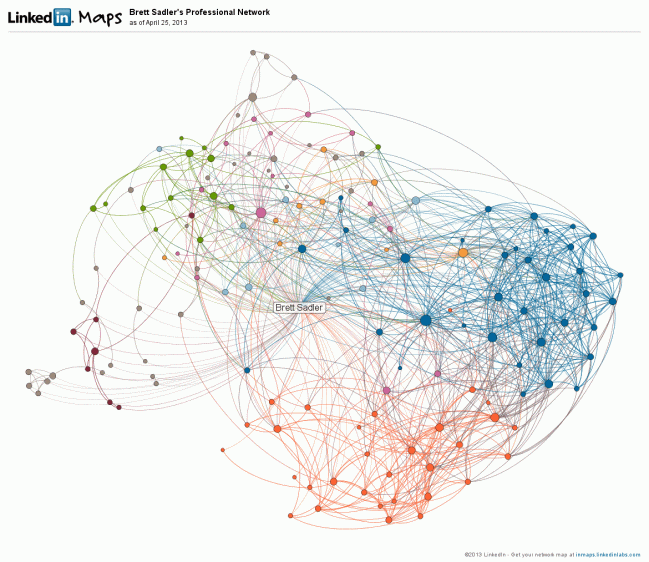 SOCIAL NETWORKS
CHEMISTRY
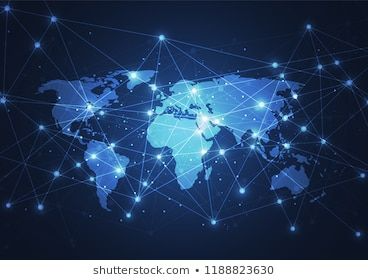 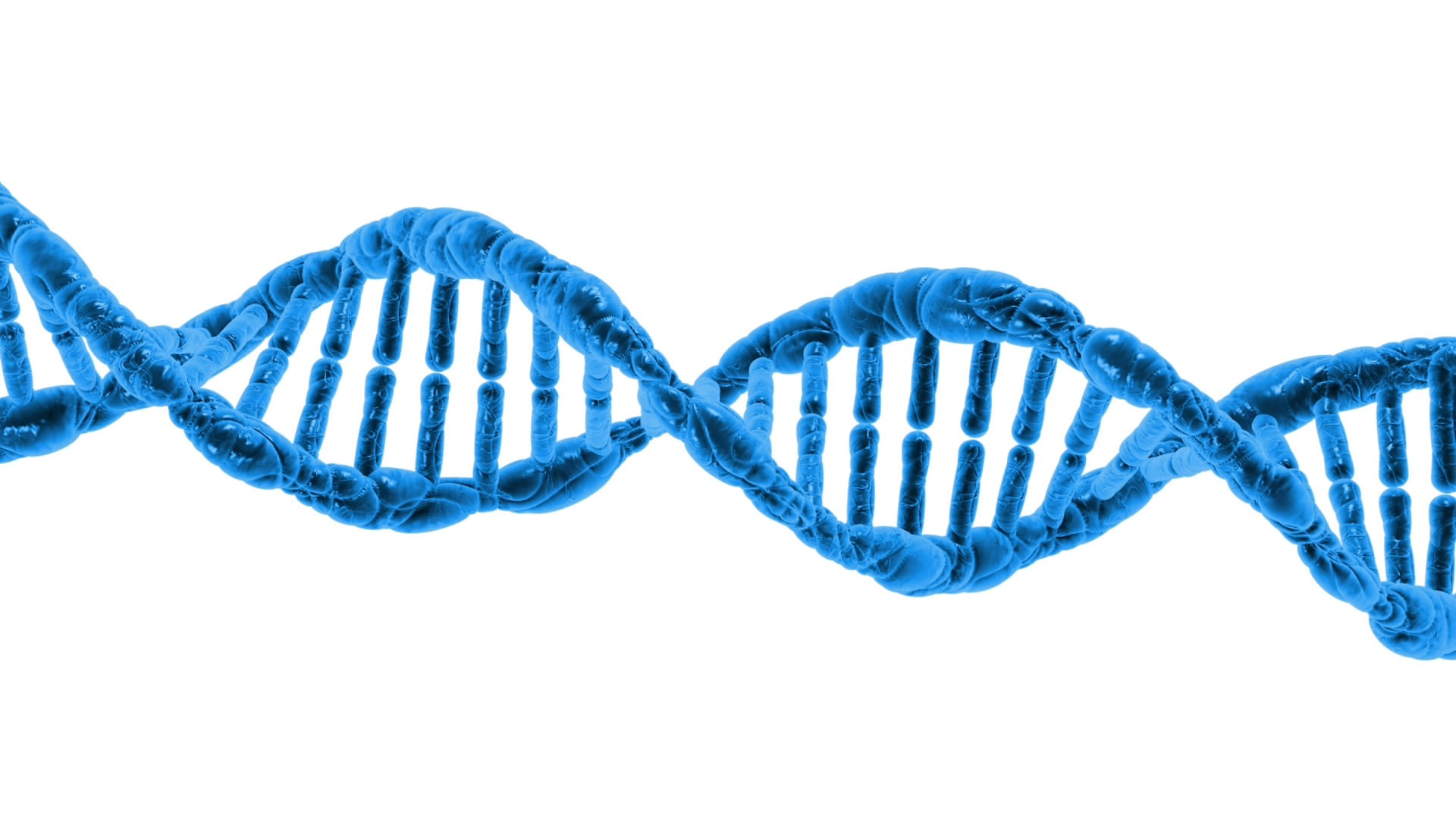 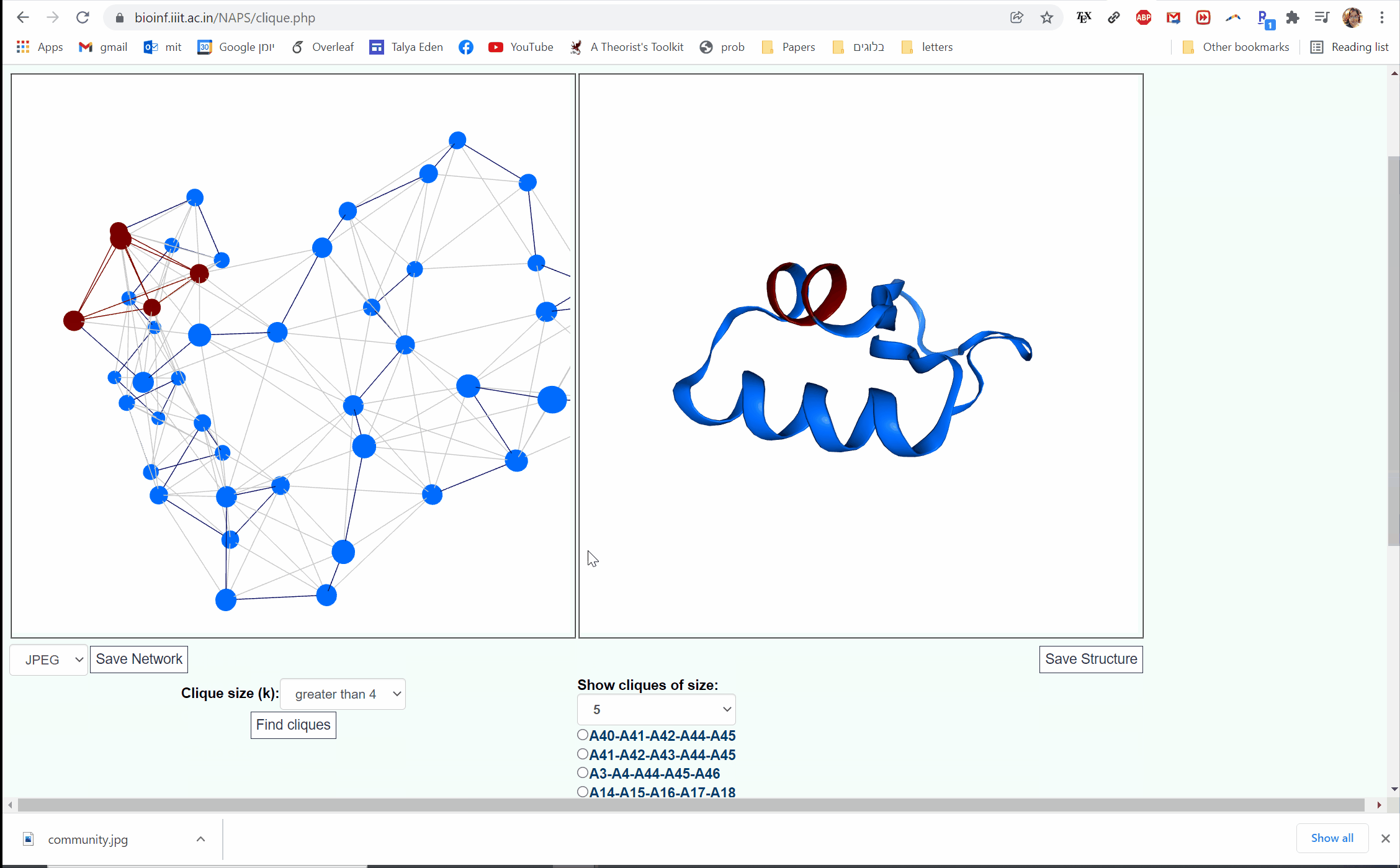 FLIGHT MAPS
BIOLOGY
FLIGHT MAPS
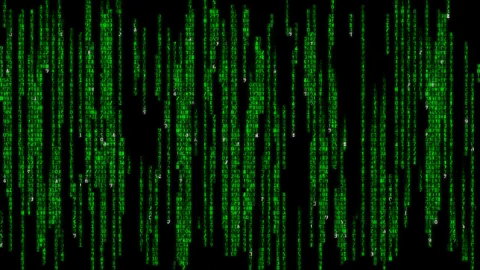 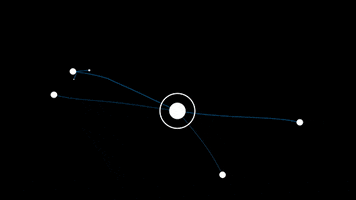 ERA OF DATA
NETWORKS ARE HUGE
CLASSICAL ALGORITHMS ARE     TOO SLOW 
OR EVEN INFEASIBLE
NEW MODELS OF COMPUTATION
Depending on
Access
Representation
Measure to minimize
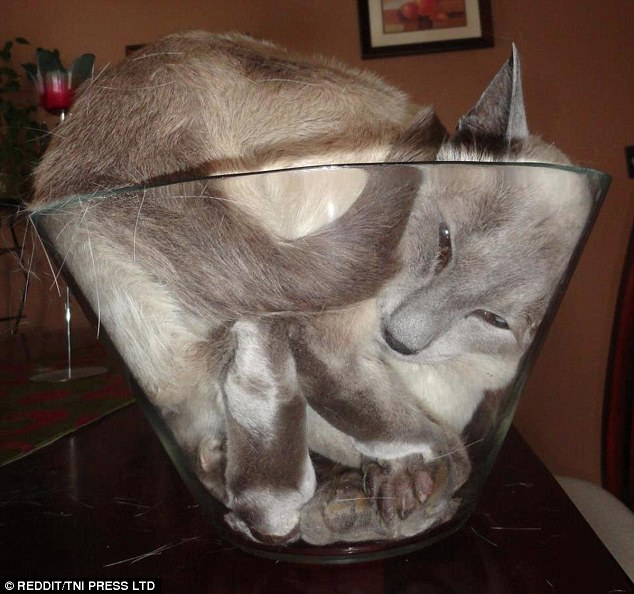 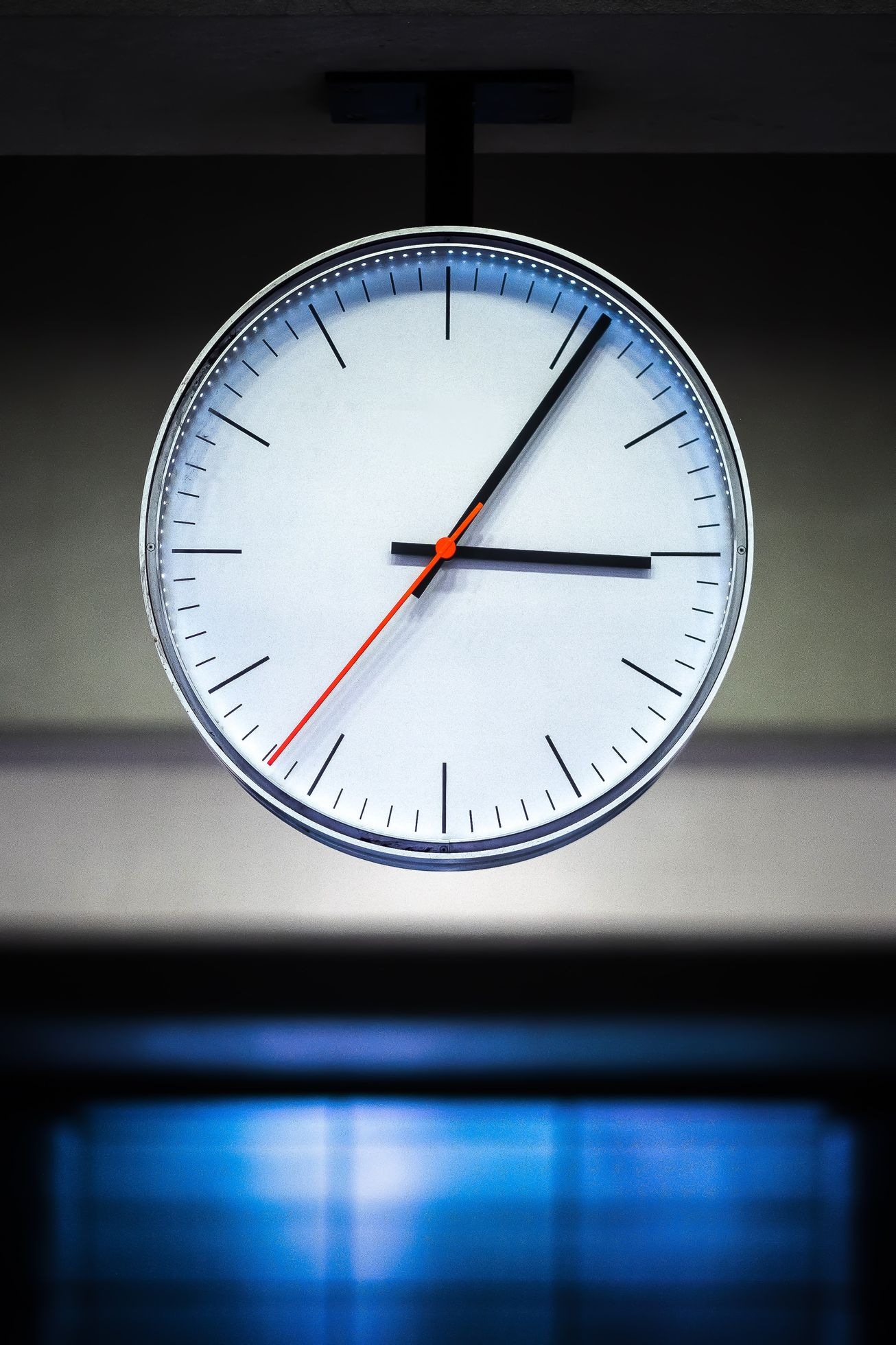 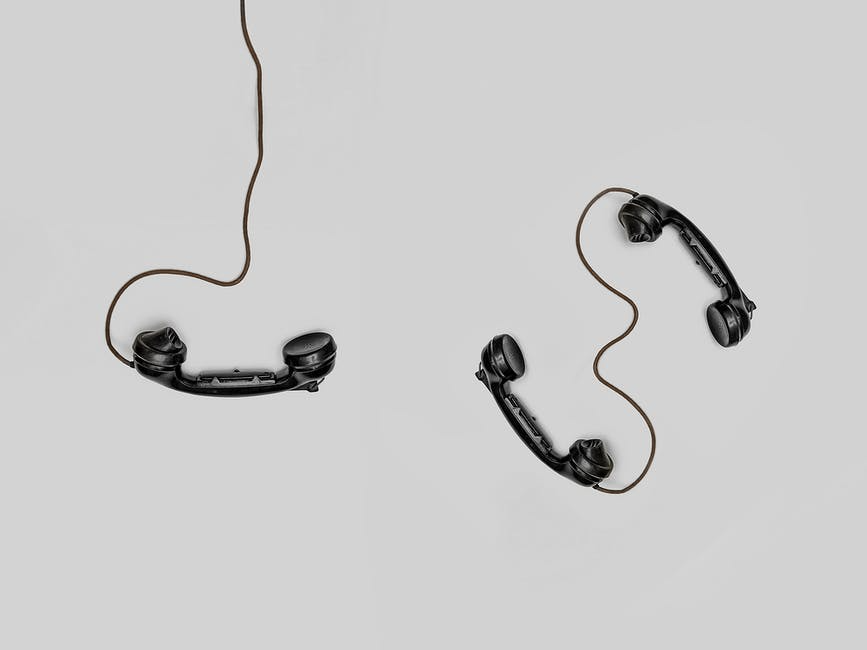 SPACE
TIME
COMMUNICATION
QUERY ACCESS TO THE GRAPH
ALG
Query
Answer
Query
How much of the graph do we need to see in order to return a good estimate?
G
Parnas Ron 02
Kaufman Krivelevich Ron 04
THE STANDARD QUERY MODEL
1
2
4
3
2
4
1
3
pair?
1
5
4
1
1
5
2
5
2
nbr
4
3
degree?
Useful Techniques
Assign -> Sample -> Redistribute -> Repeat

Sampling edges incident to a set u.a.r.

Sampling outgoing neighbors
Approximately counting triangles in sublinear time
model
motif
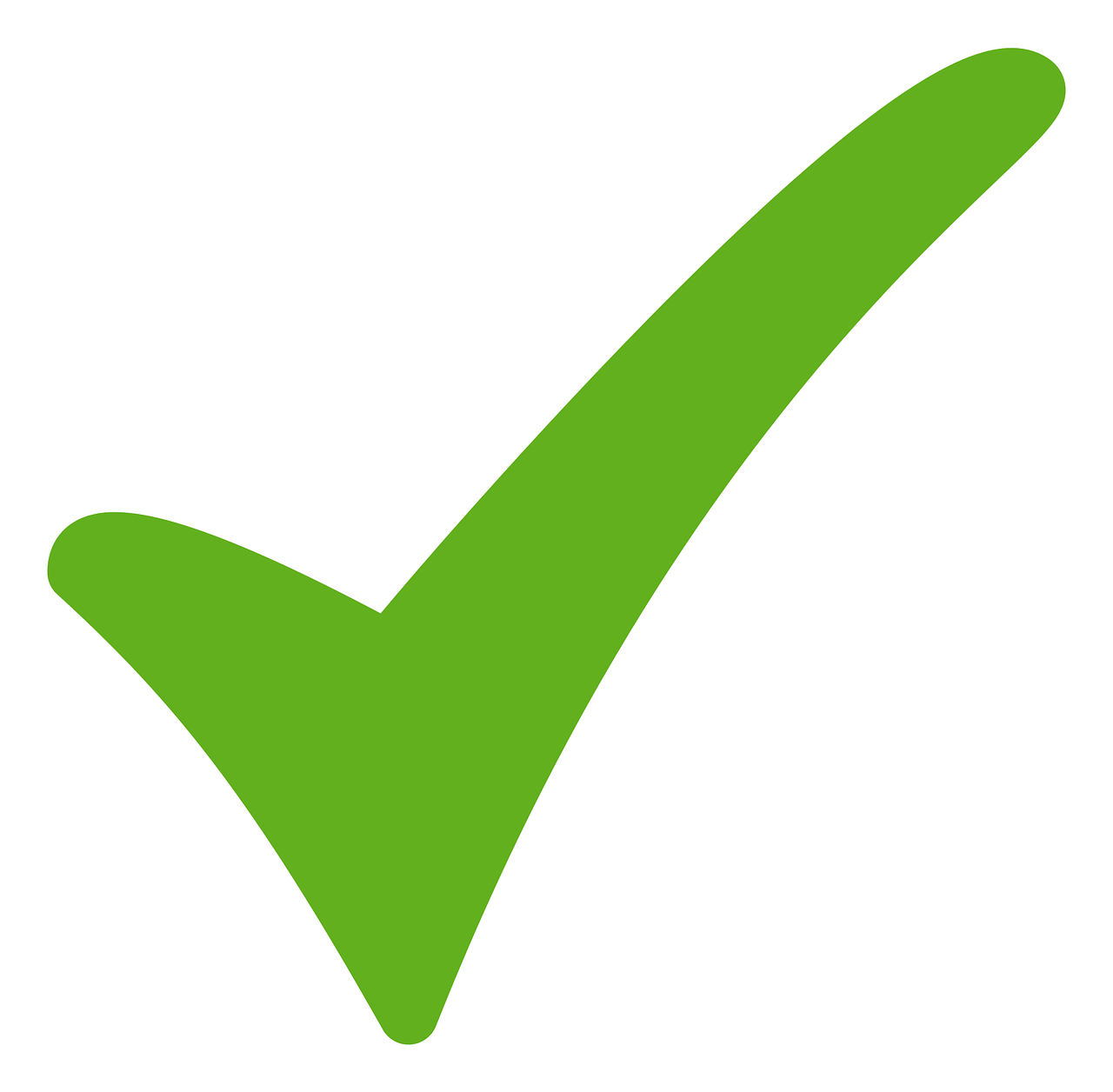 ?
?
?
COUNTING CLIQUES
COUNTING TRIANGLES
COUNTING TRIANGLES
Query
Answer
Classical (combinatorial) algorithm:
COUNTING TRIANGLES
Query
Answer
E Rosenbaum APPROX18
Assign
Sample Redistribute Repeat
How to extend?
DETOUR: ARBITRARY WEIGHTS
Task: approximate sum of arbitrary weights
TRIANGLES
DETOUR: ARBITRARY WEIGHTS
Query_weight(i)
weight
Task: approximate sum of arbitrary weights
No sublinear algorithm
node index
1
2
i
3
BACK TO TRIANGLES
Query_weight(i)
Query_triangles(i)
incident
triangles
weight
node index
1
2
i
3
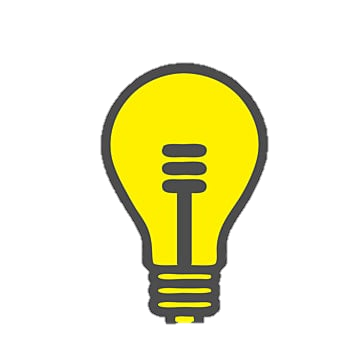 Use the structure of the graph to bound the maximum wt. (variance)!
BACK TO TRIANGLES
Query_triangles(i)
incident
triangles
node index
1
2
i
3
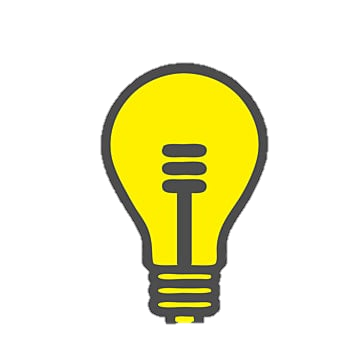 Use the structure of the graph to bound the maximum wt. (variance)!
BACK TO TRIANGLES
Query_triangles(i)
incident
triangles
assignedtriangles
node index
Assign triangles to a vertex that is not heavy
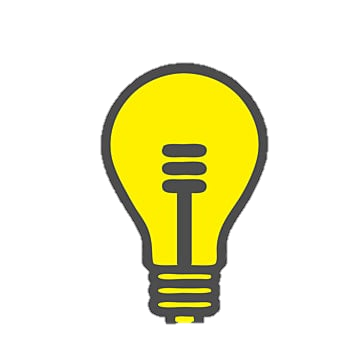 Use the structure of the graph to bound the maximum wt. (variance)!
1
1
2
2
3
3
How to extend?
4. Try to extend the edges to triangles
Naive approach
For each sampled edge, 
sample a uniform neighbor, 
and check for a triangle
Problems:
Some triangles are more likely to be   sampled than others
2. The search space is very large

Solution
(Orient edges from low to high degree )
 (Only consider outgoing edges)
4. Try to extend the edges to triangles
Problems:
Some triangles are more likely to be   sampled than others
2. The search space is very large

Solution
(Orient edges from low to high degree )
 (Only consider outgoing edges)
Requires an additional procedure
Problems:
Some triangles are more likely to be   sampled than others
2. The search space is very large

Solution
(Orient edges from low to high degree )
 (Only consider outgoing edges)
CLIQUES?
cliques
SUMMARY
Counting via uniform sampling!
Assigning weights
A MATCHING LOWER BOUND
triangles
Can we do better for “well-behaved” graphs?
1
2
3
model
motif
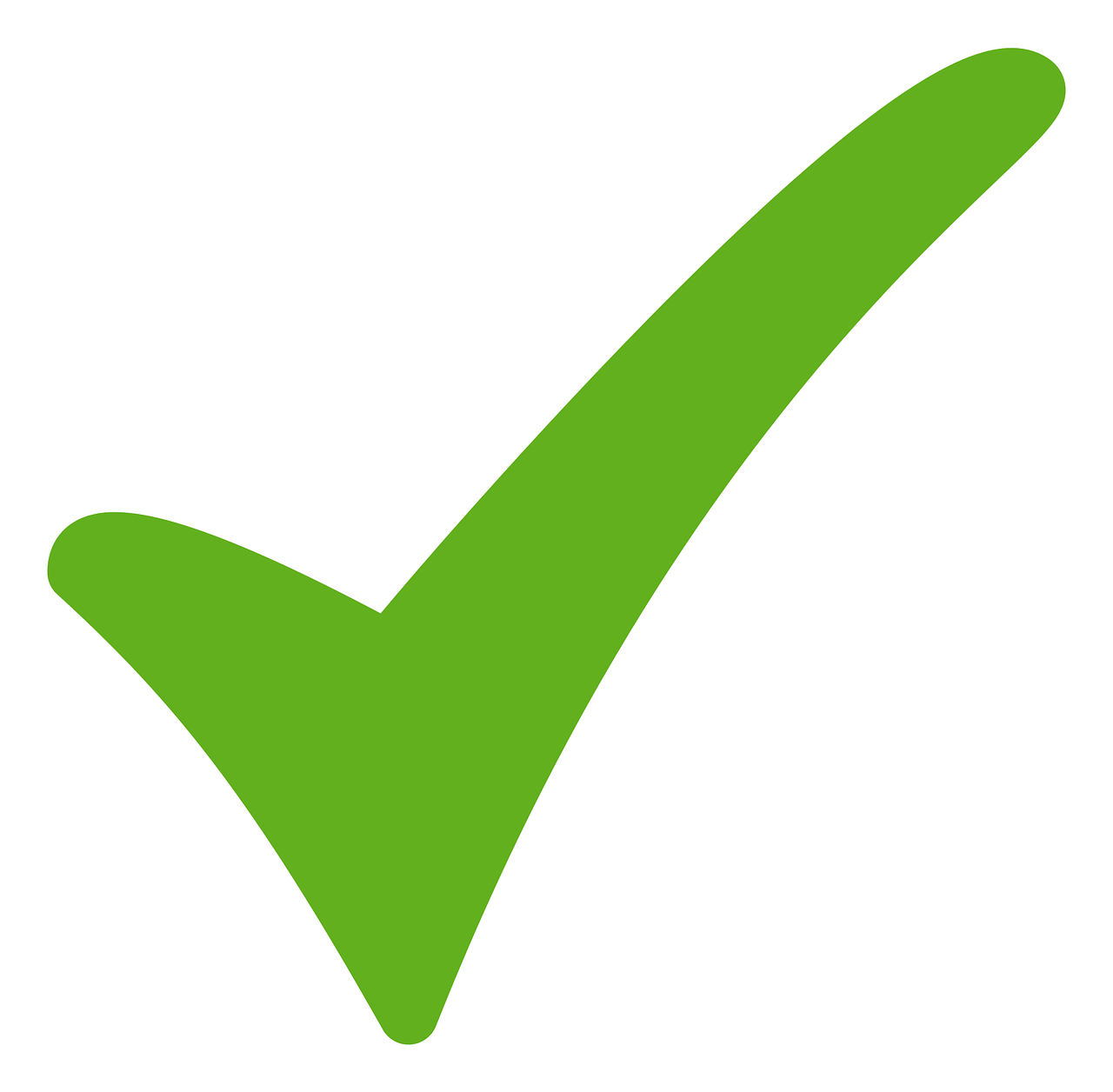 ?
?
?
Thank you!